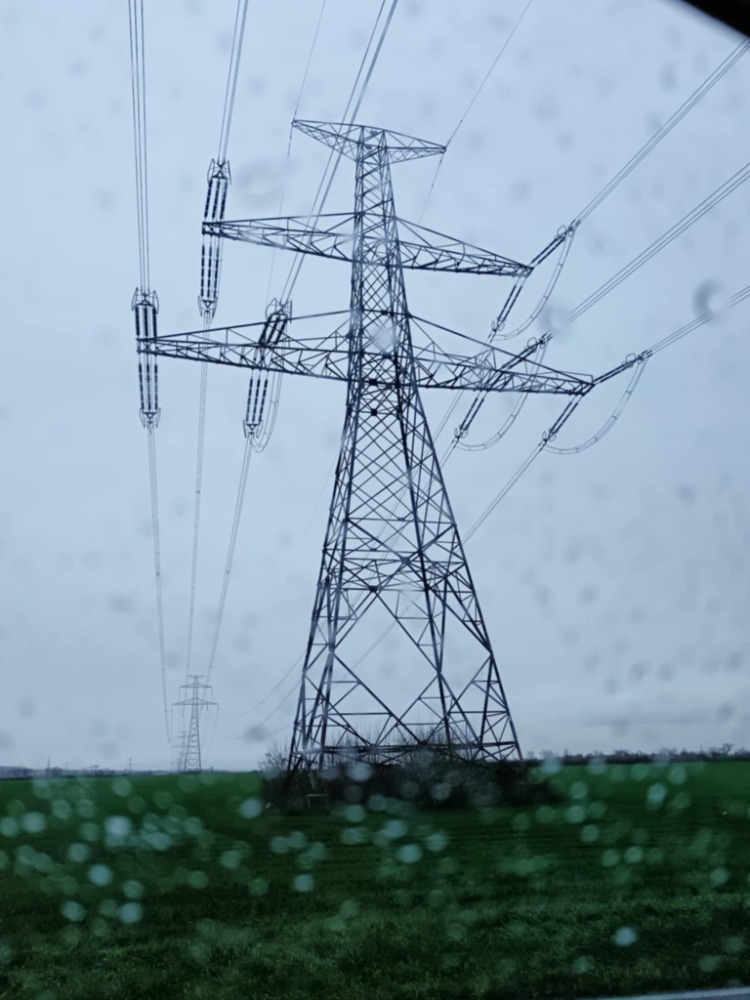 1: sloup vysokého napětí
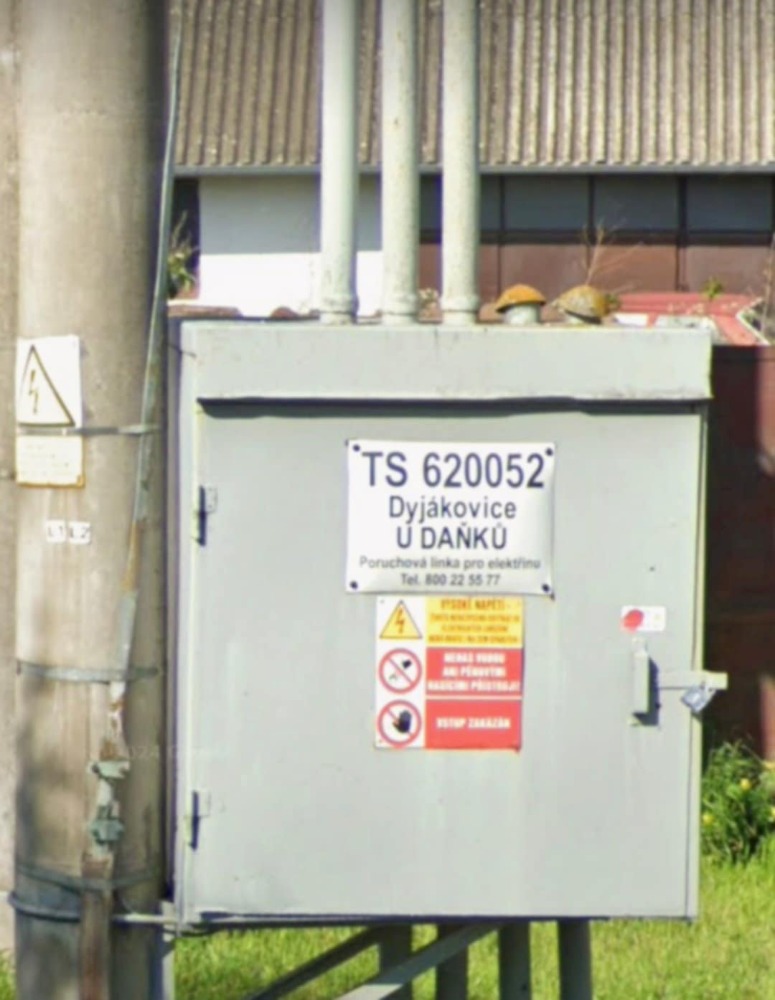 2:transformátor
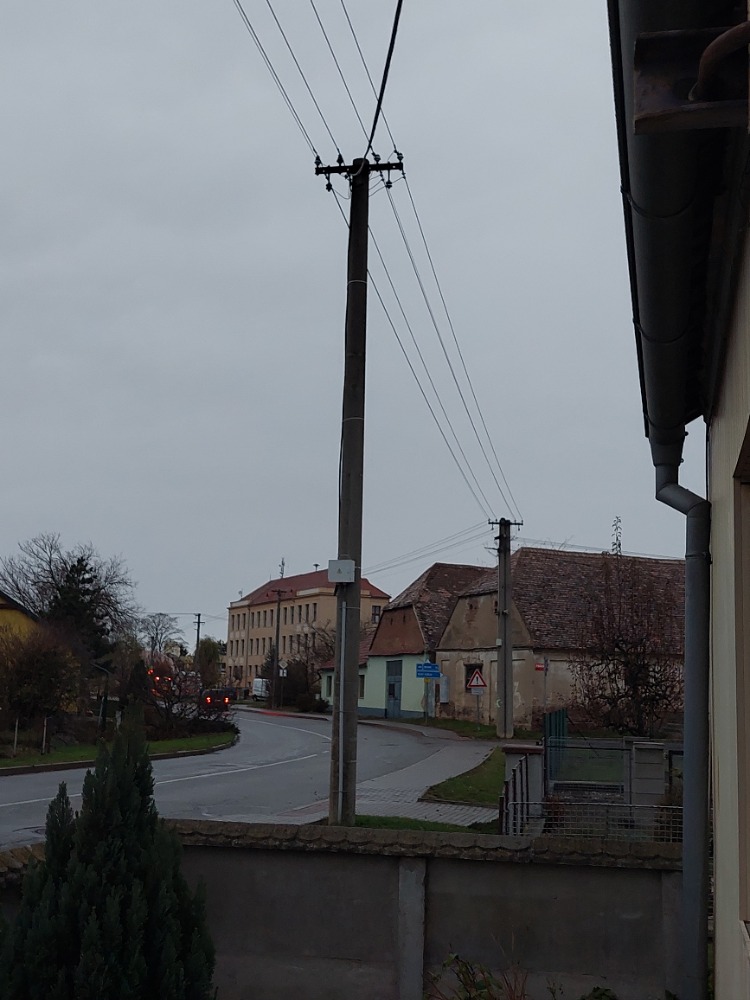 3: sloup nízkého napětí
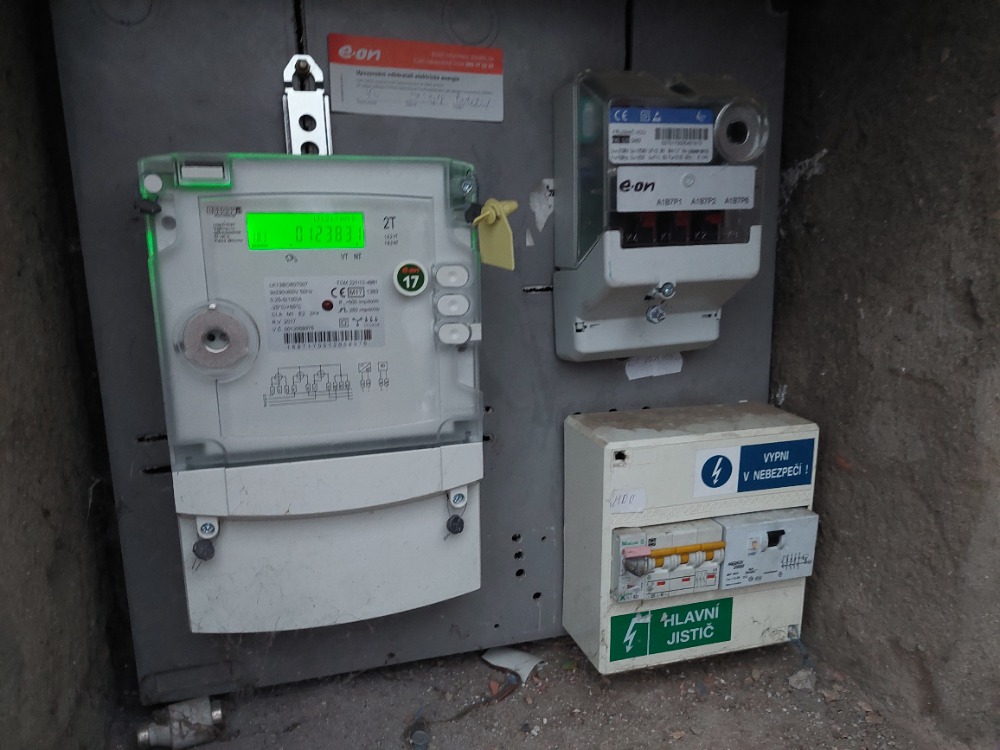 4:hlavní jistič „hodiny“
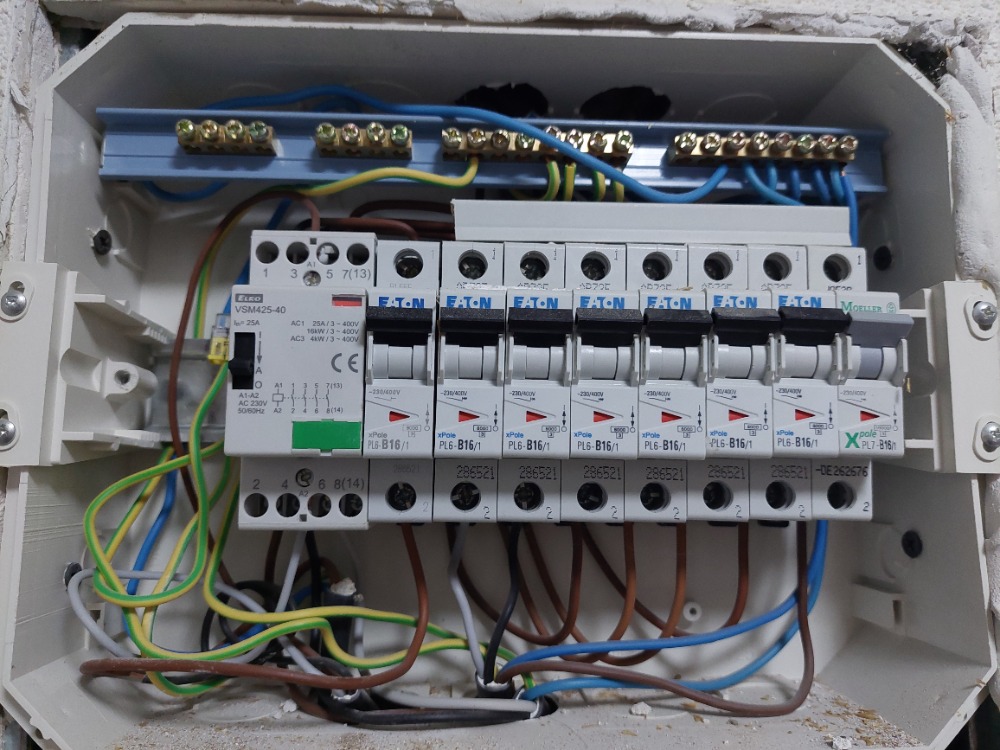 5:domácí jistič
6:Vypínač světla
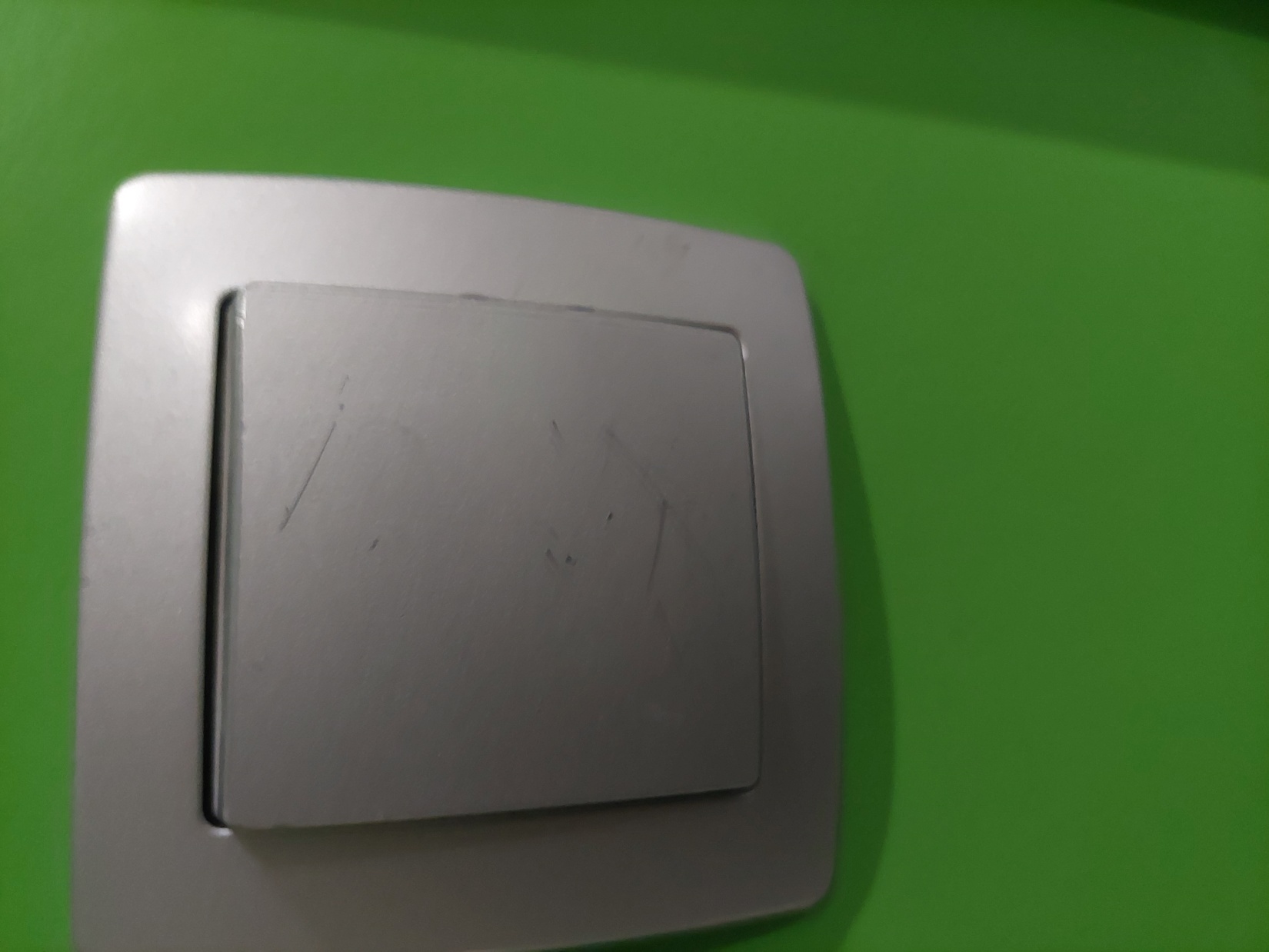 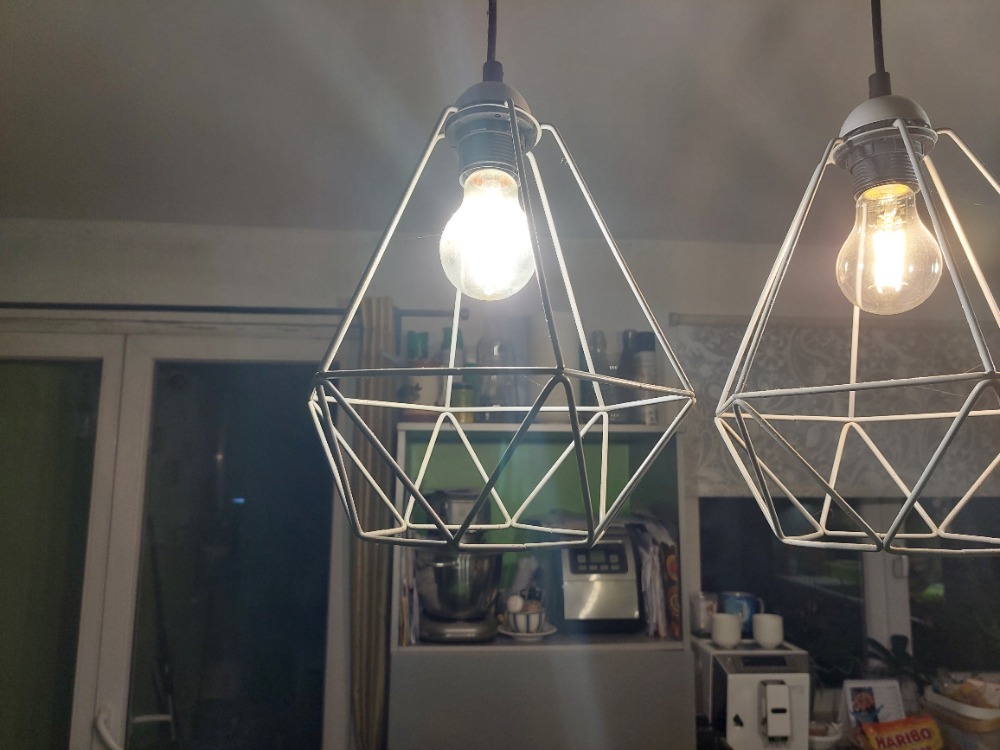 7:spotřebič-žárovka